Fig. 1. Immunohistological localization of IL-23 p19 in synovium membrane with RA patients. Immunohistochemical ...
Rheumatology (Oxford), Volume 46, Issue 8, August 2007, Pages 1266–1273, https://doi.org/10.1093/rheumatology/kem055
The content of this slide may be subject to copyright: please see the slide notes for details.
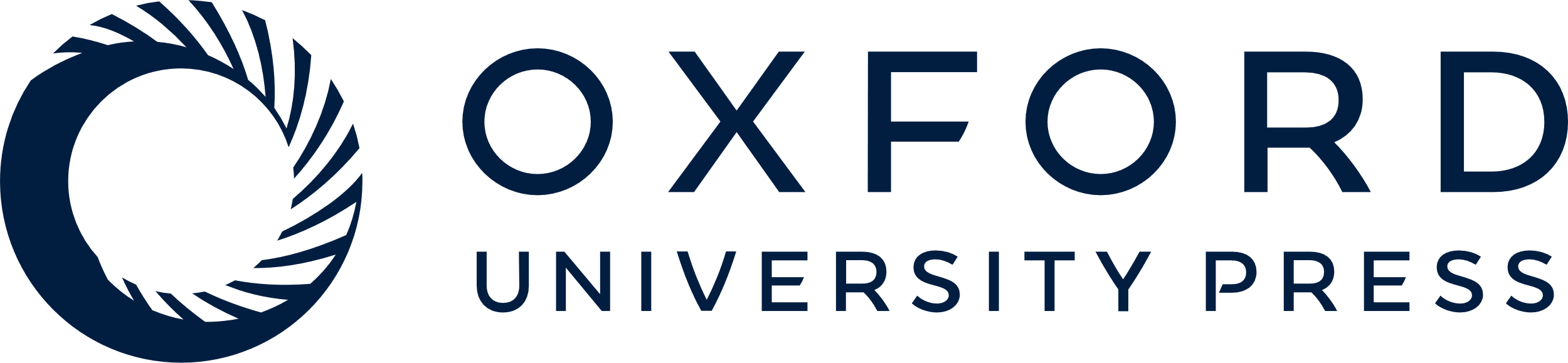 [Speaker Notes: Fig. 1. Immunohistological localization of IL-23 p19 in synovium membrane with RA patients. Immunohistochemical analysis in sequenced slices of synovium used specific antibodies against IL-23 p19. The sections of synovium were prepared from RA patient (A), OA patient (B), negative control using anti-goat IgG for RA patient (C) and OA patient (D) (original magnification ×200).


Unless provided in the caption above, the following copyright applies to the content of this slide: © The Author 2007. Published by Oxford University Press on behalf of the British Society for Rheumatology. All rights reserved. For Permissions, please email: journals.permissions@oxfordjournals.org]